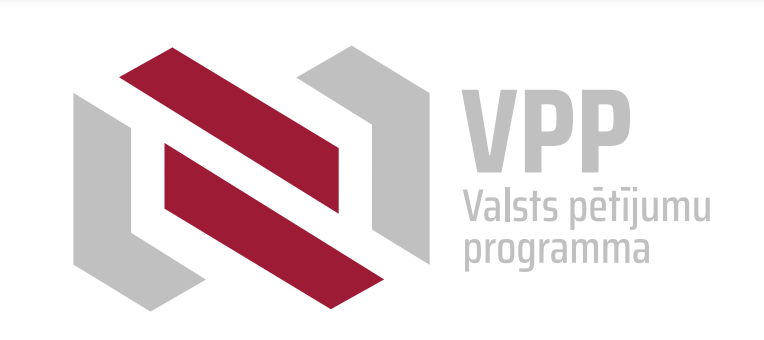 Galvenie nosacījumi
Projektu iesniegšanas termiņš ir 2024. gada 30. maijs
1
2
3
4
5
Mērķis
iesniedzēji
Finansējums
Detaļas
Sastāvdaļas
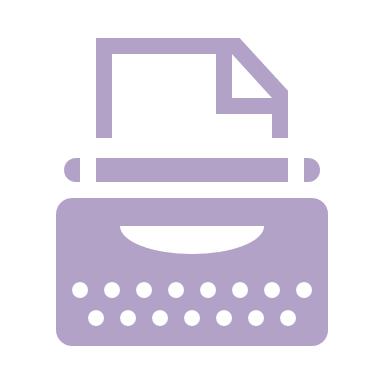 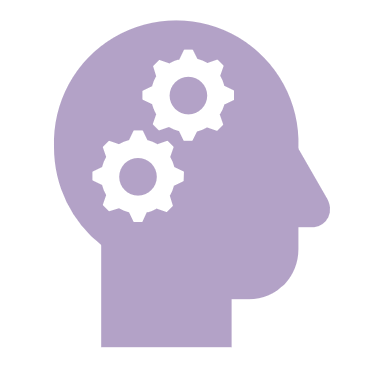 Programmas virsmērķis ir uzlabot Latvijas iedzīvotāju veselību, pagarinot labā veselībā nodzīvoto mūžu, novēršot priekšlaicīgu mirstību un mazinot nevienlīdzību veselības jomā, kā arī uzlabot veselības aprūpes pakalpojumu kvalitāti un pieejamību
Projekta iesniedzēji un Sadarbības partneri ir zinātniskās institūcijas, kas atbilst pētniecības organizācijas definīcijai

Projekta iesniedzējs iesniedz projekta pieteikumu  par  MK rīkojuma 6.2. apakšpunkta  uzdevuma vienu nolikuma 6. punktā noteikto apakšuzdevumu.
Nodrošina, ka tiks sasniegti MK rīkojuma 7.2. un 7.5. apakšpunktā noteiktie rezultāti.
Aptver visus MK rīkojuma 8. punktā noteiktos programmas kopīgos (horizontālos) uzdevumus.
Konkursa ietvaros plānots finansēt
 2 projektus, pa vienam projektam katrā no  nolikuma 6. punktā noteiktajiem programmas uzdevuma
apakšuzdevumiem:


 1. apakšuzdevums – 
300 724 euro 

2. apakšuzdevums – 
300 725 euro
Projekta īstenošanu  plānots uzsākt 2024.gada 
septembra sākumā

Projekta īstenošanas periods ir 16 mēneši

Projekta ietvaros zinātniskās grupas iekļautajiem studējošajiem paredz, ka visu studējošo kopējā vidējā slodze visā projekta laikā ir vismaz 2 PLE.
Projekta iesniegums sastāv no:
administratīvās daļas (A, D, E, F, G, H un I daļas)
saturiskās daļas (B un C daļas)
Projekta iesniegumā sniegtajai informācijai jābūt patiesai un savstarpēji saskanīgai
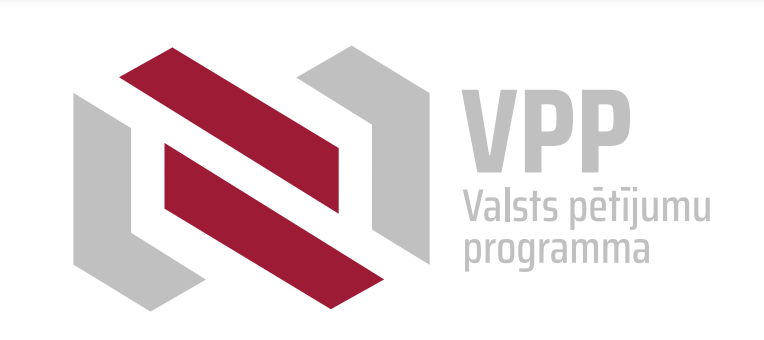 Konkursa laika līnija (VM VPP aptuveni)
Līgumi par programmas projekta īstenošanu
Informācijas apkopošana
Zinātniskā izvērtēšana
Lēmumi par noraidīšanu
Līgumu slēgšana ar projektiem, par  kuru finansēšanu Lēmumu ir pieņēmusi ĪUK
Lēmuma 
sagatavošana un nosūtīšana
Katra projekta pieteikuma zinātniskajā izvērtēšanā tiek piesaistīti vismaz divi ārvalstu zinātniskie eksperti, kuri sniedz savu viedokli par projekta pieteikumu
Projekta pieteikumu lūdzam iesniegt NZDIS LZP informācijas sistēmā laicīgi, bet ne vēlāk kā 30.05.2024. plkst. 17:00
Projekta pieteikuma atbilstības administratīvajiem kritērijiem izvērtēšana
Pamatojoties uz konsolidēto vērtējumu, tiek pieņemts lēmums par finansēšanu vai noraidīšanu
Individuālie vērtējumi/
Konsolidētie vērtējumi
Līgumu slēgšana/projektu īstenošanas uzsākšana
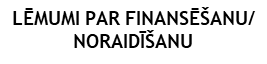 Administratīvā izvērtēšana
Projektu iesniegšana
14/06/2024
30/05/2024
26/07/2024
08/08/2023
19/08/2024